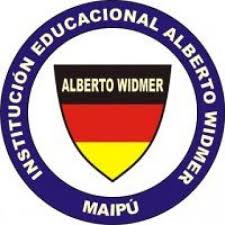 ASIGNACIÓN DESEMPEÑO COLECTIVO2021“ME ESCUCHO ME CUIDO Y ME AMO”Trabajando nuestras competencias socioemocionales
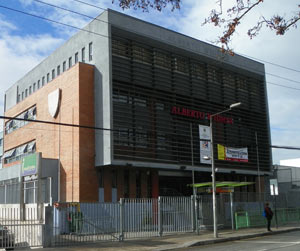 COMPLEJO EDUCACIONAL ALBERTO WIDMER 

AÑO ESCOLAR 2021
PROYECTO ADECO 2021
ASIGNACIÓN DESEMPEÑO COLECTIVO
2021
EFECTO PANDEMIA
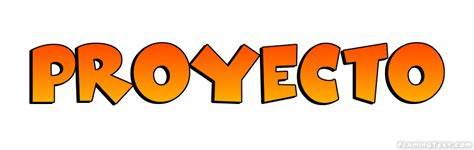 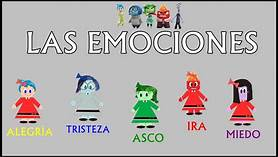 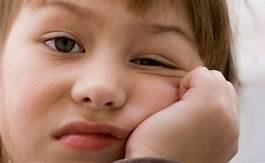 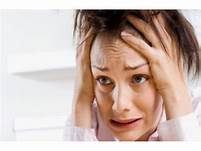 PANDEMIA V/S ÁMBITO EMOCIONAL
PROLONGACIÓN DE LA  PANDEMIA

DISTANCIAMIENTO SOCIAL

CONFINAMIENTO PROLONGADO

INCERTIDUMBFRE
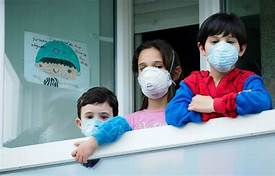 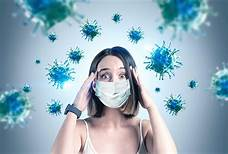 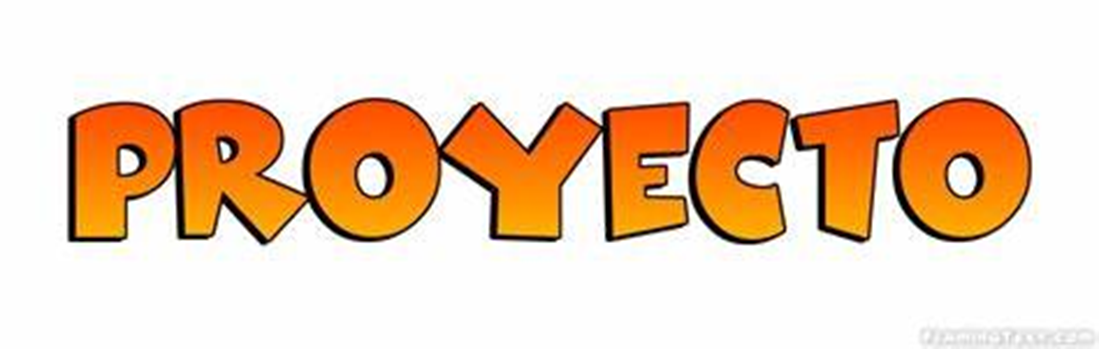 “Elaborar un plan de acción que fomente el desarrollo y fortalecimiento de competencias socioemocionales en todos los integrantes de la comunidad educativa, a través de la implementación de diversas estrategias que faciliten la adaptación a los nuevos escenarios provocados por la pandemia y conducentes a mantener la continuidad del proceso escolar, remontando los aprendizajes y favoreciendo el bienestar general de la comunidad escolar”
OBJETIVO
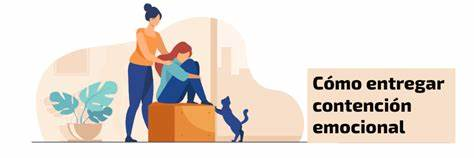 PLAN DE ACOMPAÑAMIENTO
COMUNIDAD ESCOLAR

ESTUDIANTES
PADRES Y APODERADOS
FUNCIONARIOS
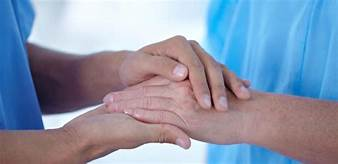 ACOMPAÑAMIENTO
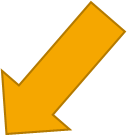 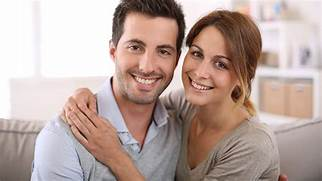 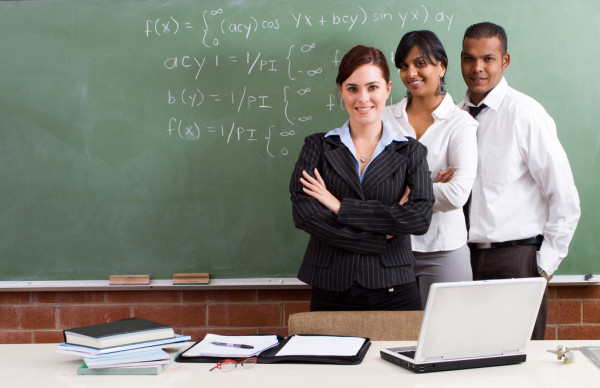 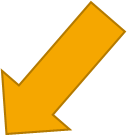 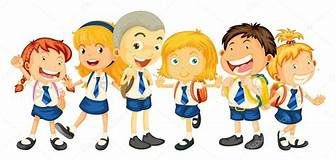 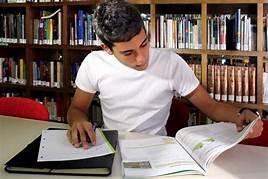 PLAN DE CONTENCIÓN SOCIOEMOCIONAL
ESTUDIANTES

TRABAJO DEPTO DE ORIENTACIÓN EN CONSEJO DE CURSO

ATENCIÓN DE CASOS DERIVADOS

ORGANIZACIÓN DE ACTIVIDADES RECREATIVAS

CHARLAS CON ESPECIALISTAS DEL ÁMBITO EMOCIONAL
PLAN DE CONTENCIÓN SOCIOEMOCIONAL
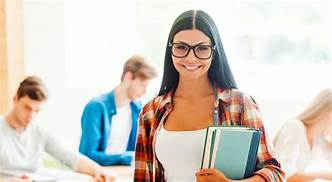 ESTUDIANTES

SEGUIMIENTO DE ESTUDIANTES CON DIFICULTADES

IMPLEMENATCIÓN DE ESTRATEGIAS PARA ASISTENCIA A CLASES

MEDIDAS A APOYO AL APRENDIZAJE
PLAN DE CONTENCIÓN SOCIOEMOCIONAL
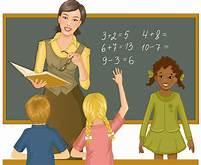 DOCENTES

JORNADAS DE CAPACITACIÓN

JORNADAS DE RECREACIÓN 

TALLERES DE AUTOCONOCIMEINTO
PLAN DE CONTENCIÓN SOCIOEMOCIONAL
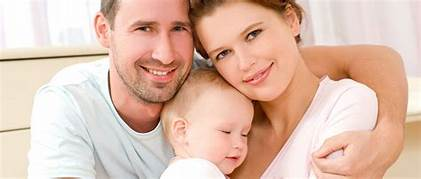 PADRES Y APODERADOS


TALLERES DE MANEJO DE EMOCIONES

TALLERES RECREATIVOS

TALLERES DE LABORES
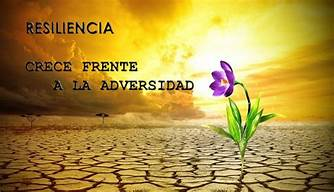 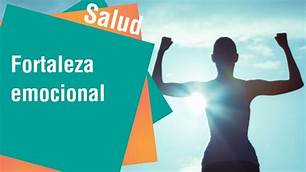 ESPERAMOS….
CONTRIBUIR A FORTALECER A NUESTRA COMUNIDAD
EN EL ÁMBITO EMOCIONAL
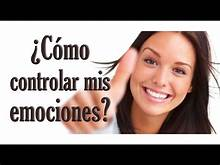 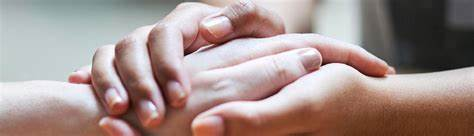 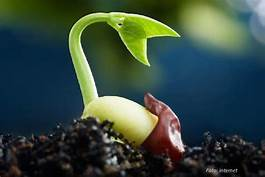 PENSAR EN POSITIVO
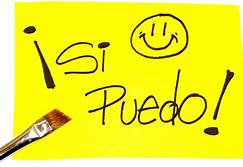 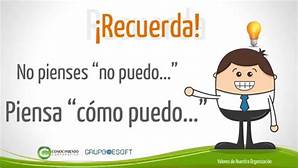 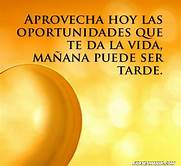 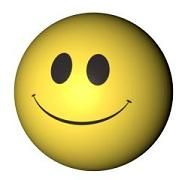 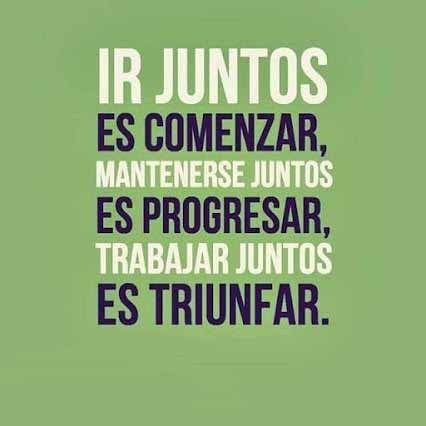 TAREA DEL AÑO